МБУДО «Войсковицкая ДШИ»Мастер-класс «Цветы»Преподаватель ДПТ: Чирушина Марина Вячеславна, преподаватель высшей категории Ленинградская обл., Гатчинский р-н, пос.Войсковицы2021г.
Мастер-класс «Цветы»
Начало работы. Основание сделано, начинаем выбирать высоту будущей корзины.
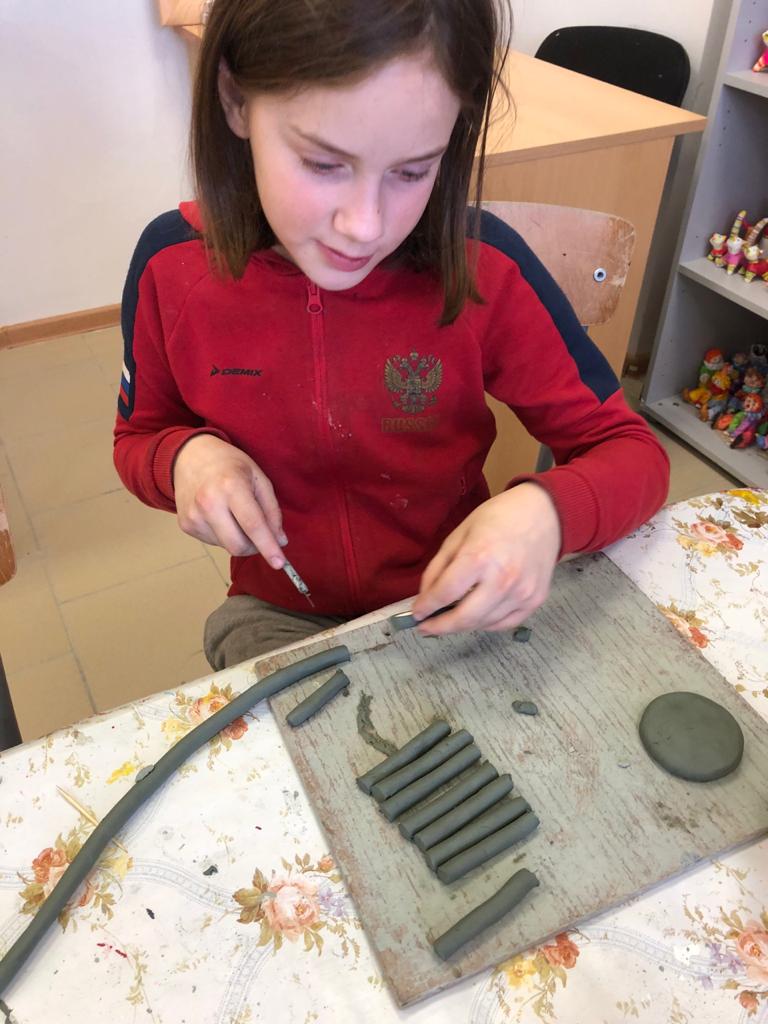 Григорьева Мария
Мастер-класс «Цветы»
Бармин Ранат сделал основу для корзинки. Работа требует от ученика аккуратности, внимательности, трудолюбия.
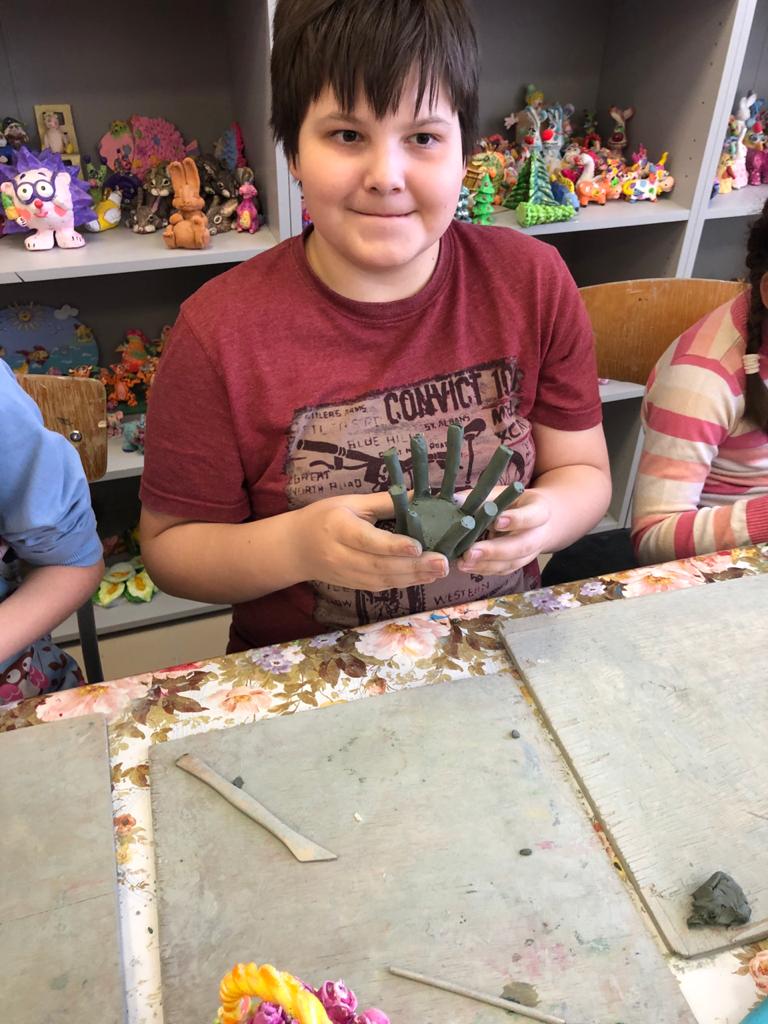 Бармин Ринат
Мастер-класс «Цветы»
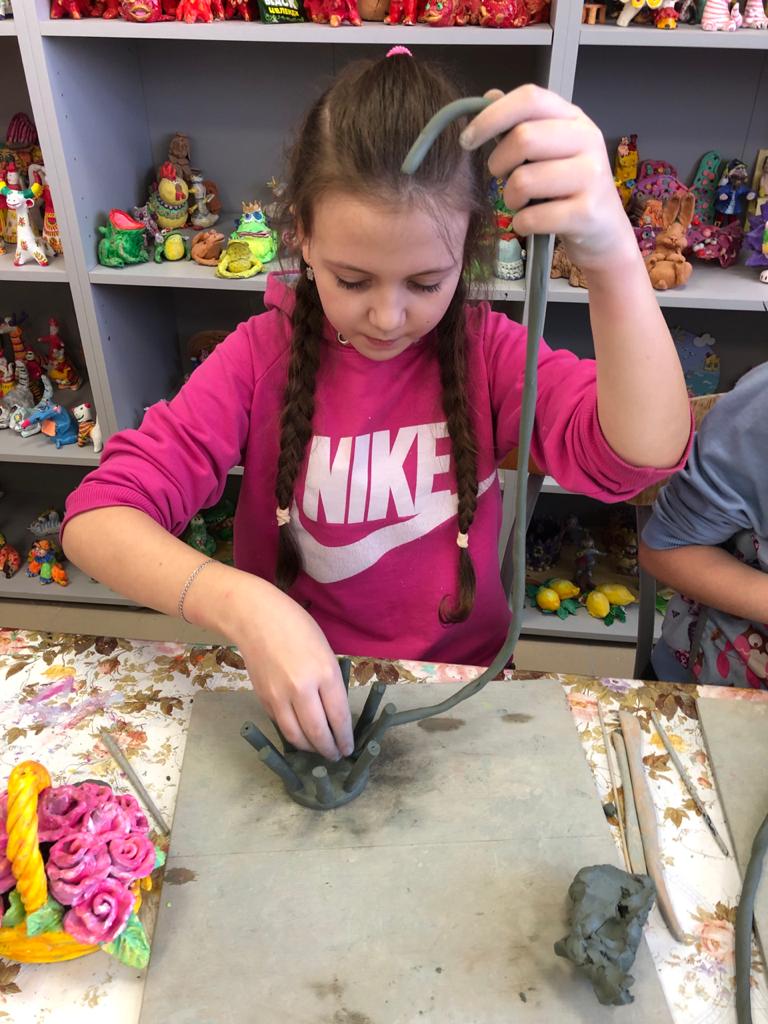 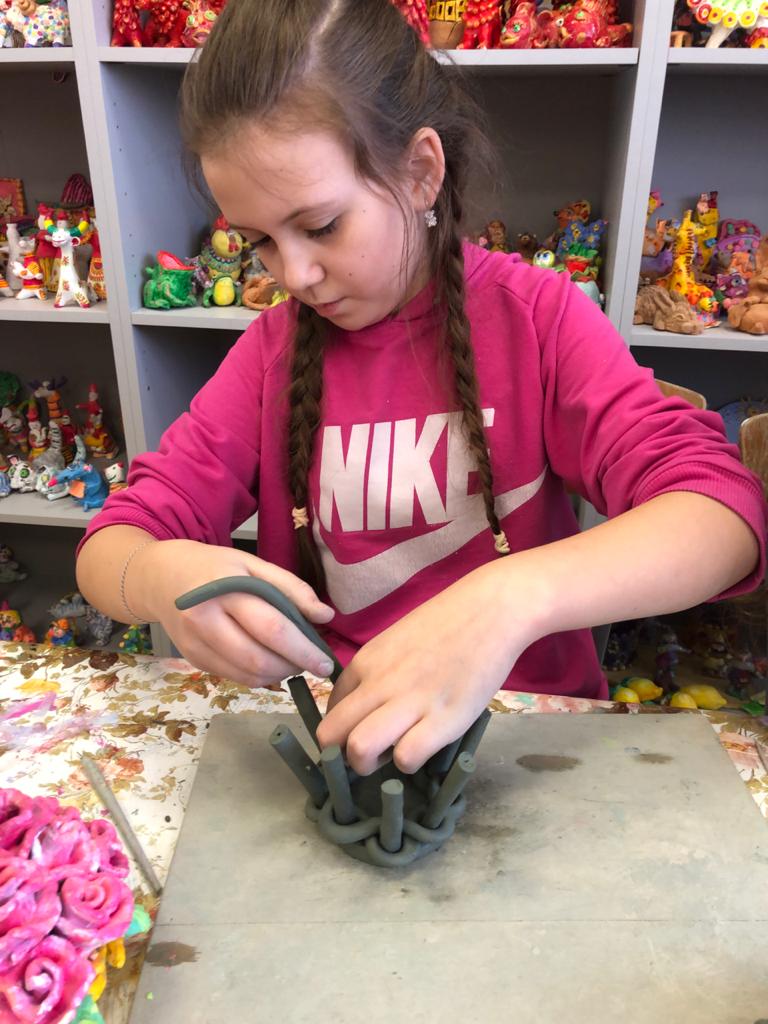 Марина Калита начинает плести корзину. Из глины делать это тяжело, требуются навыки работы с глиной, терпение и усидчивость.
У Марины получается очень красиво.
Мастер-класс «Цветы»
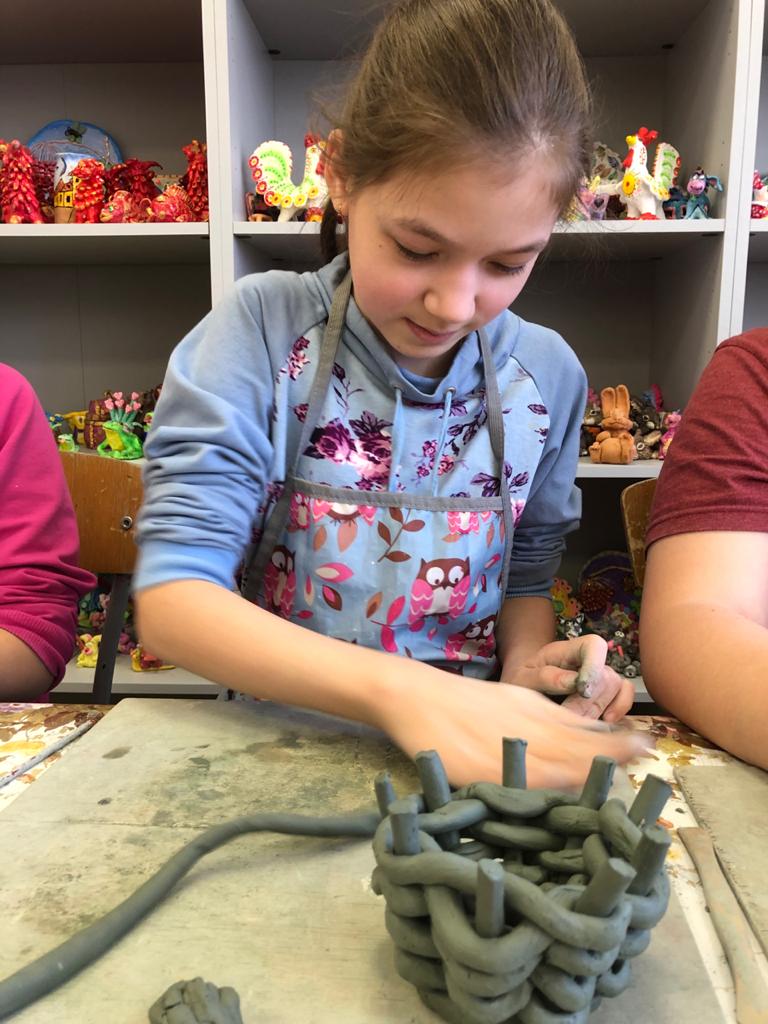 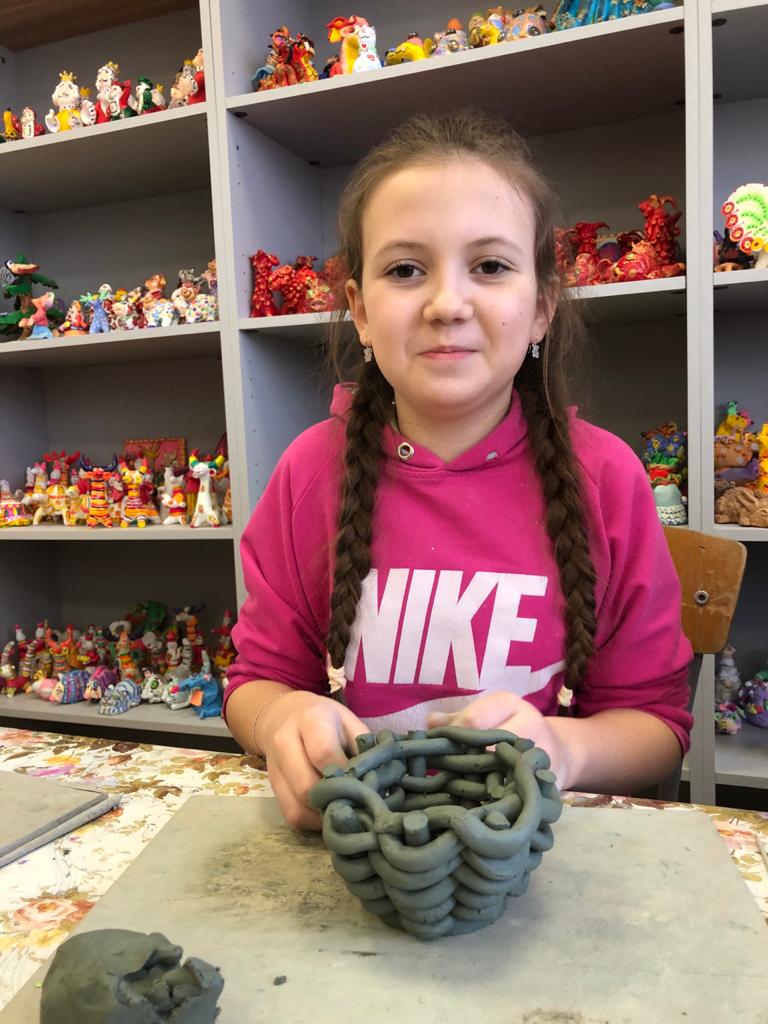 Фёдорова Виктория и Калита Марина закончили корзинку снизу и будут делать ручку корзины. На фотографии видно, как светятся счастьем и радостью успеха глаза детей.
Мастер-класс «Цветы»
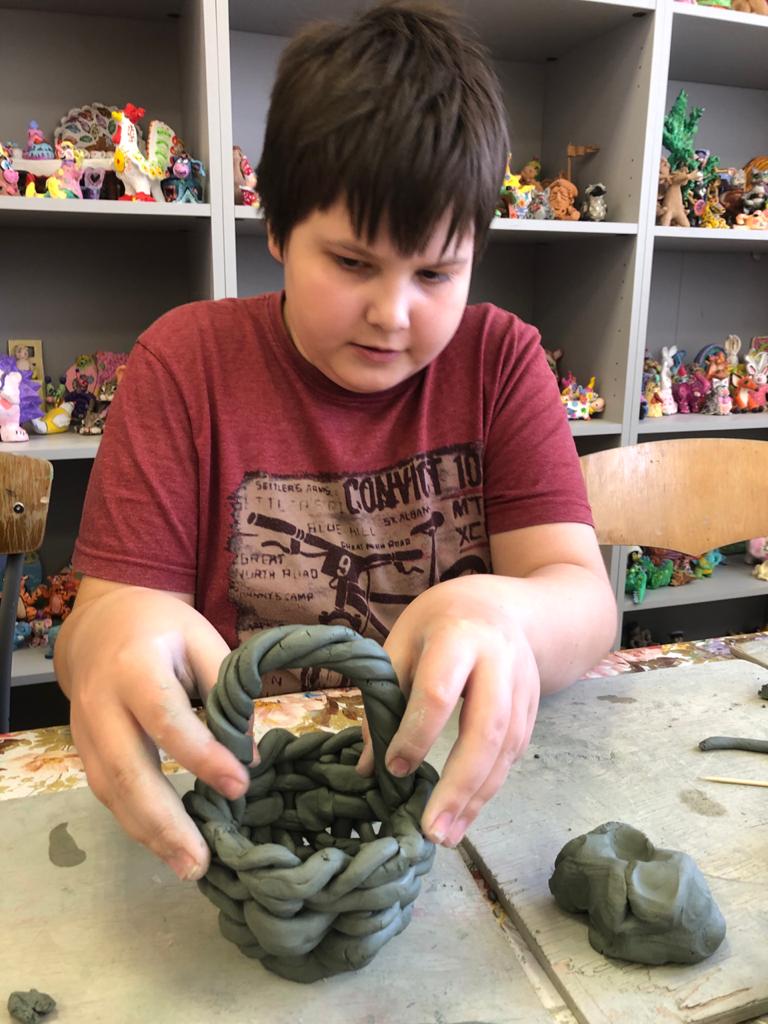 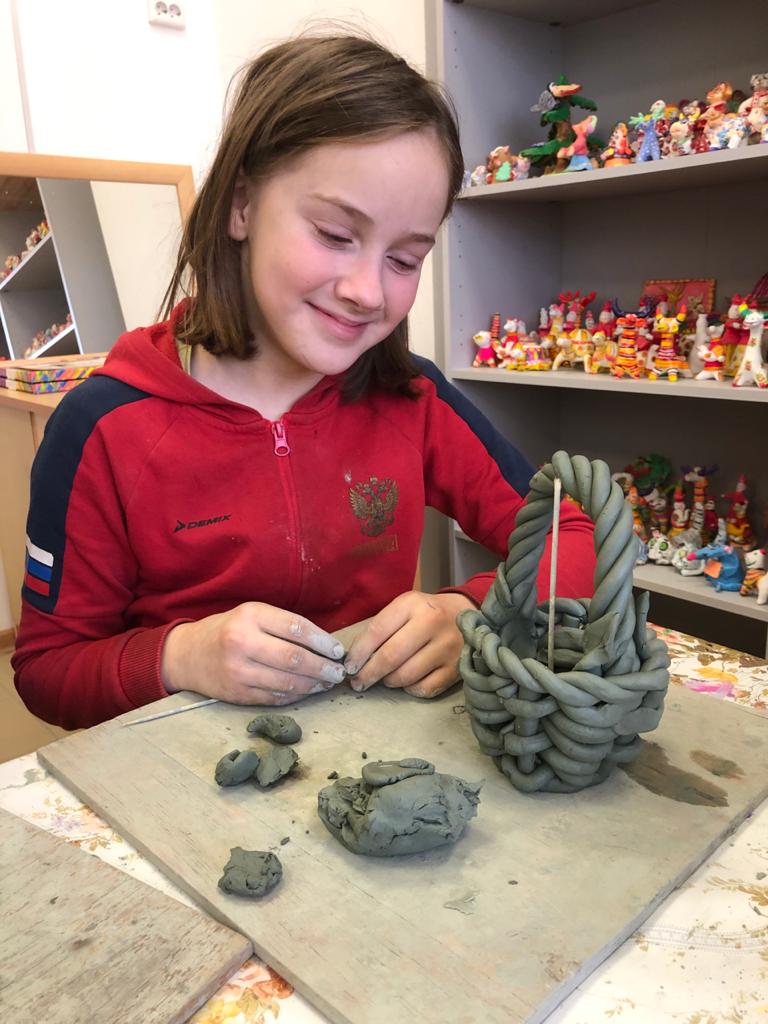 Бармин Ринат прикладывает ручку, стараясь закрепить её на изделии, а Маша Григорьева уже любуется полученным результатом.
Мастер-класс «Цветы»
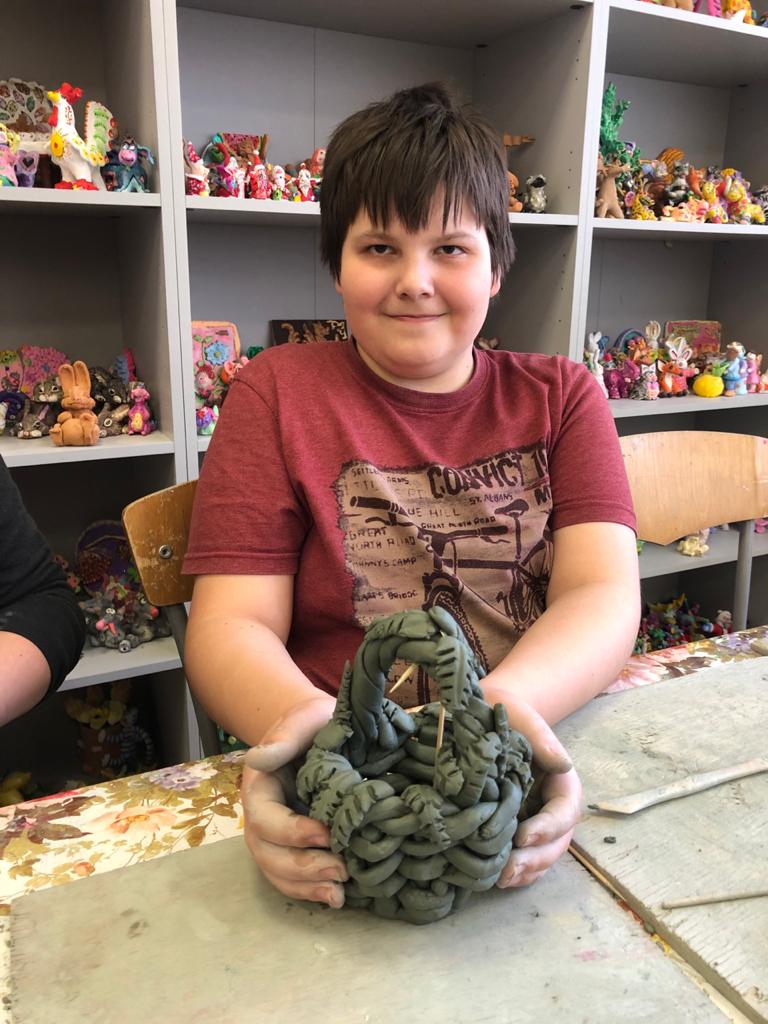 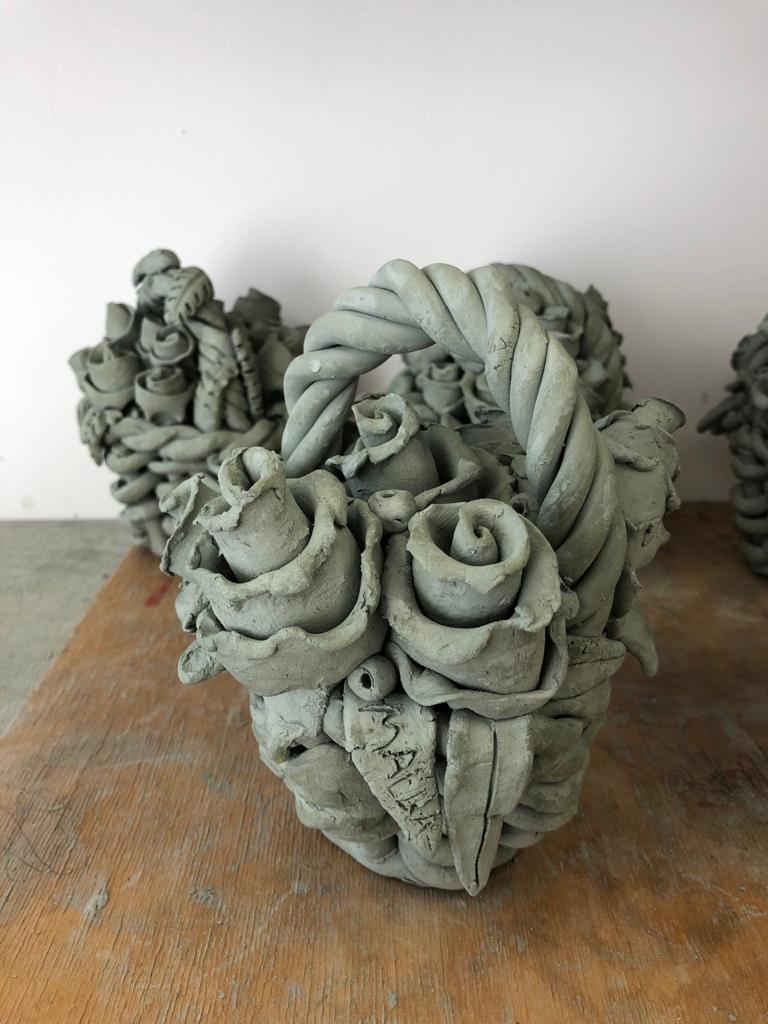 У Рината работа движется к завершению, осталось наполнить корзину розами и работа для мамы на 8 Марта готова.
Мастер-класс «Цветы»
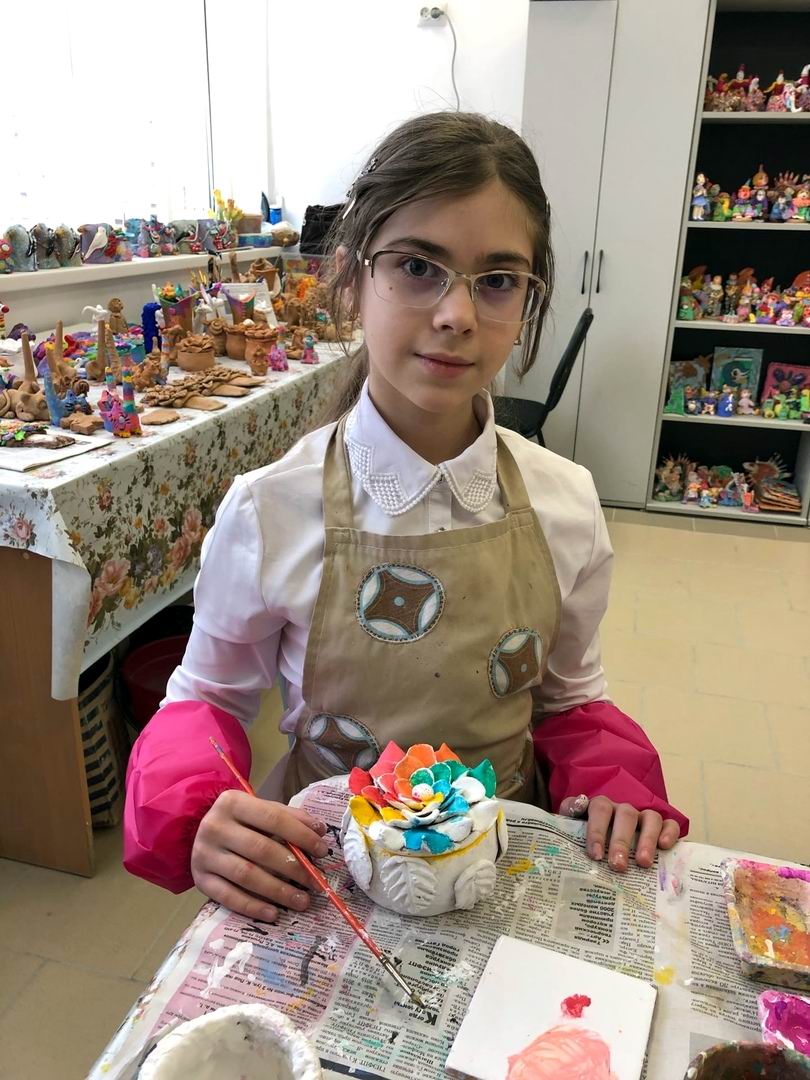 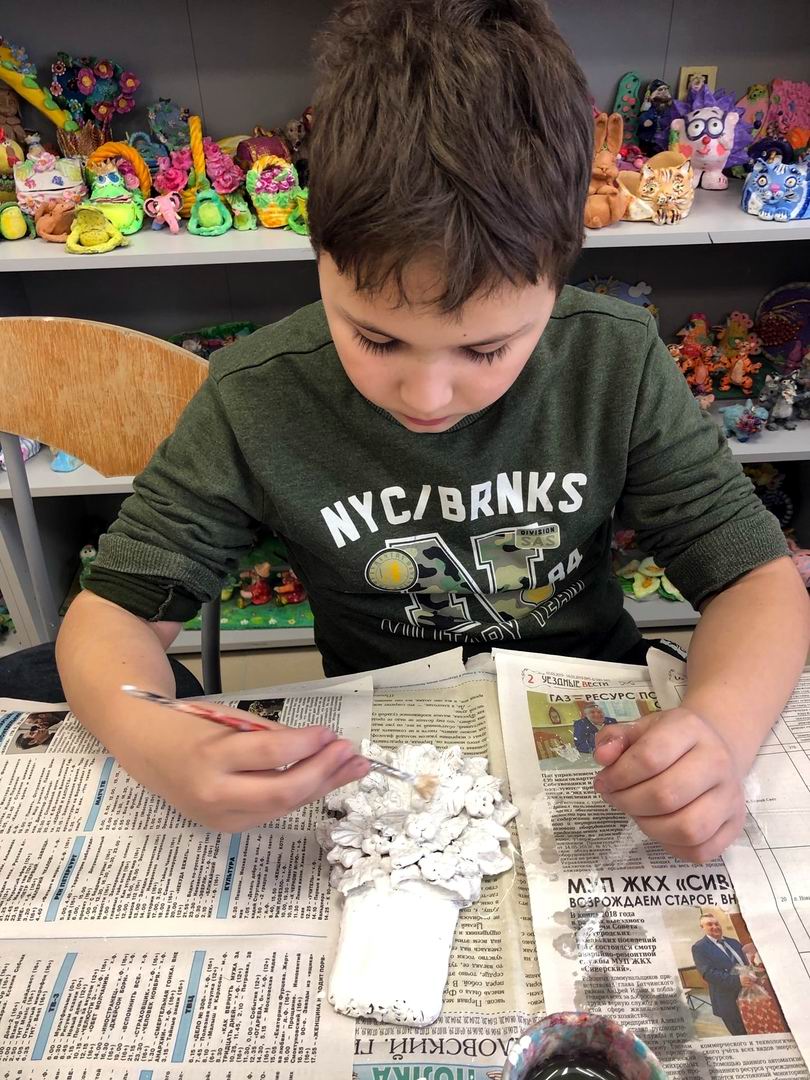 Крылова Диана показывает свою работу для мамы, красивая шкатулка получается. 
Скрынников Артём занят росписью барельефа, это цветы в горшке, тоже для мамы.
Мастер-класс «Цветы»
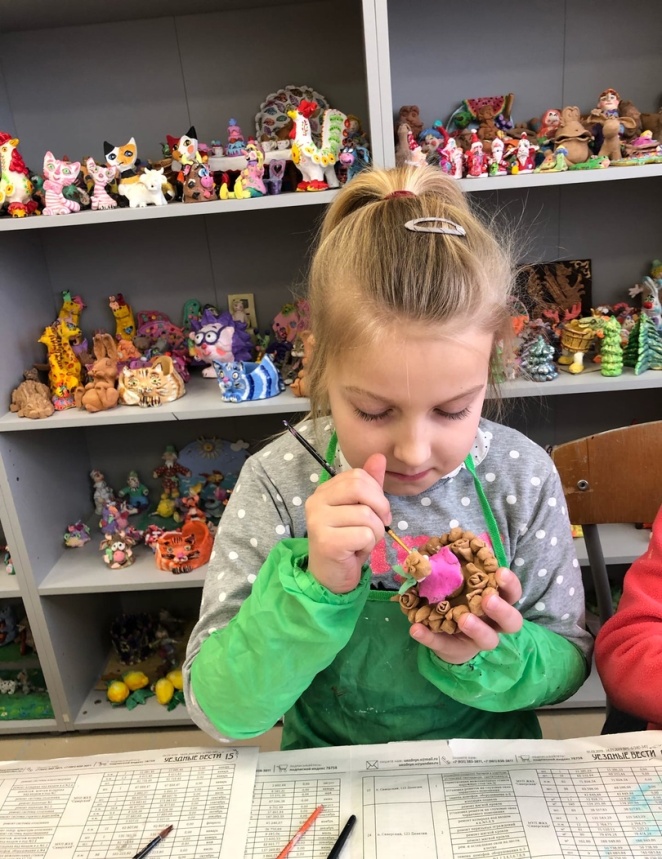 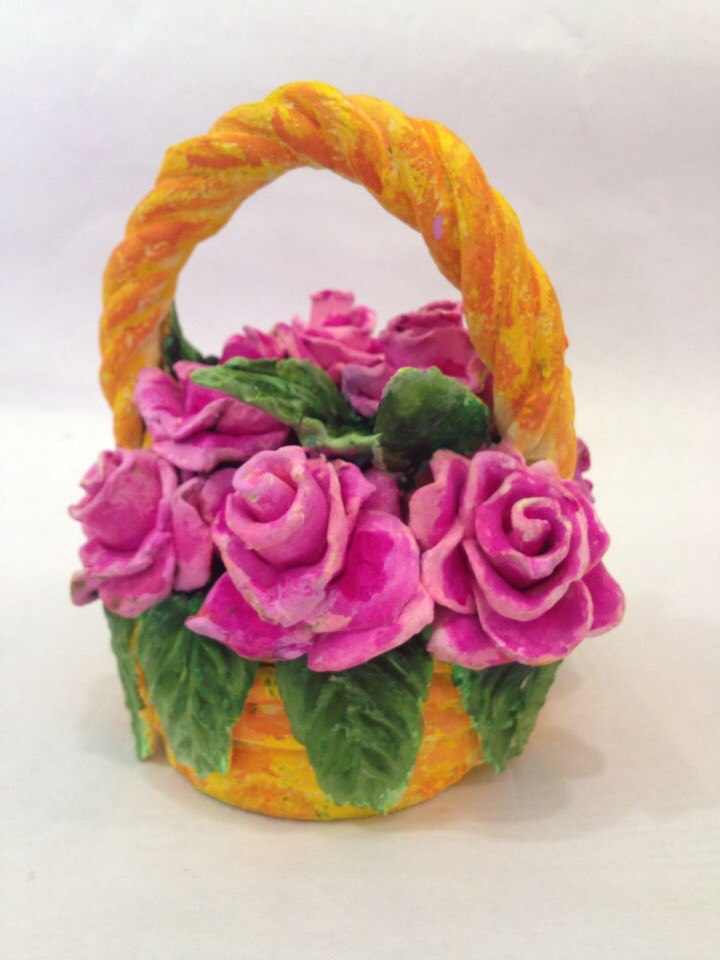 Старательно росписывает свою работу Даша Кулюдина.
Мастер-класс «Цветы»
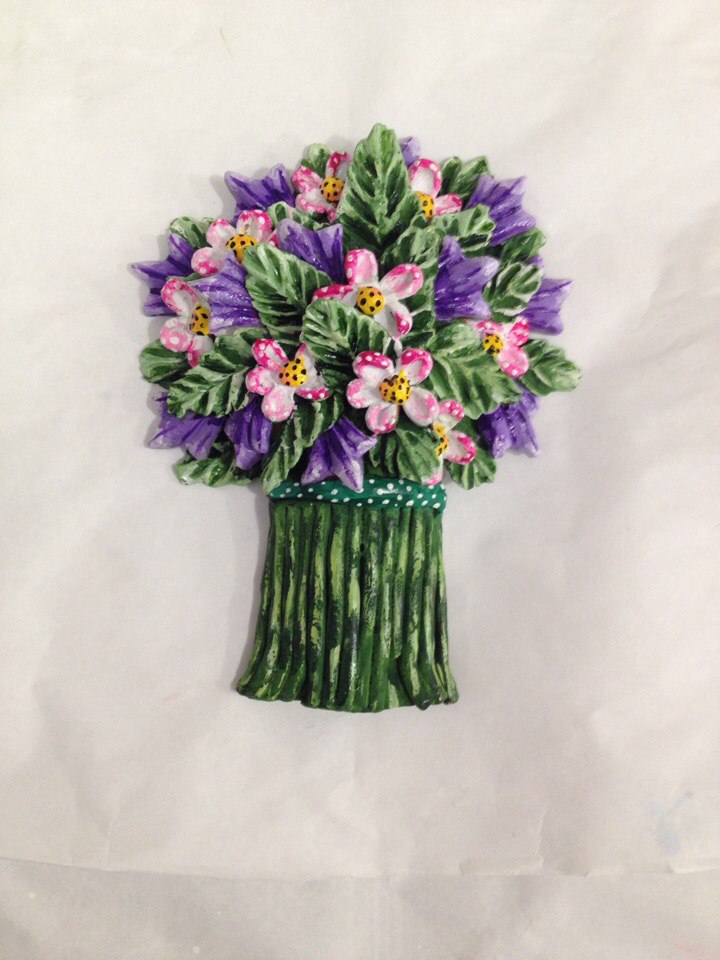 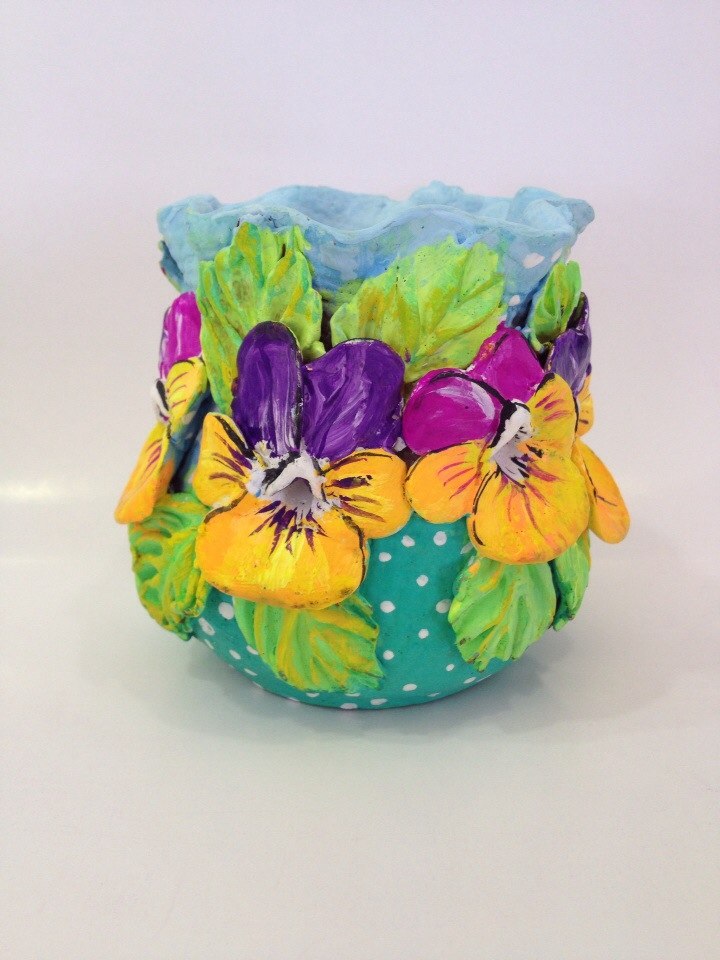 Готовые работы
Мастер-класс «Цветы»
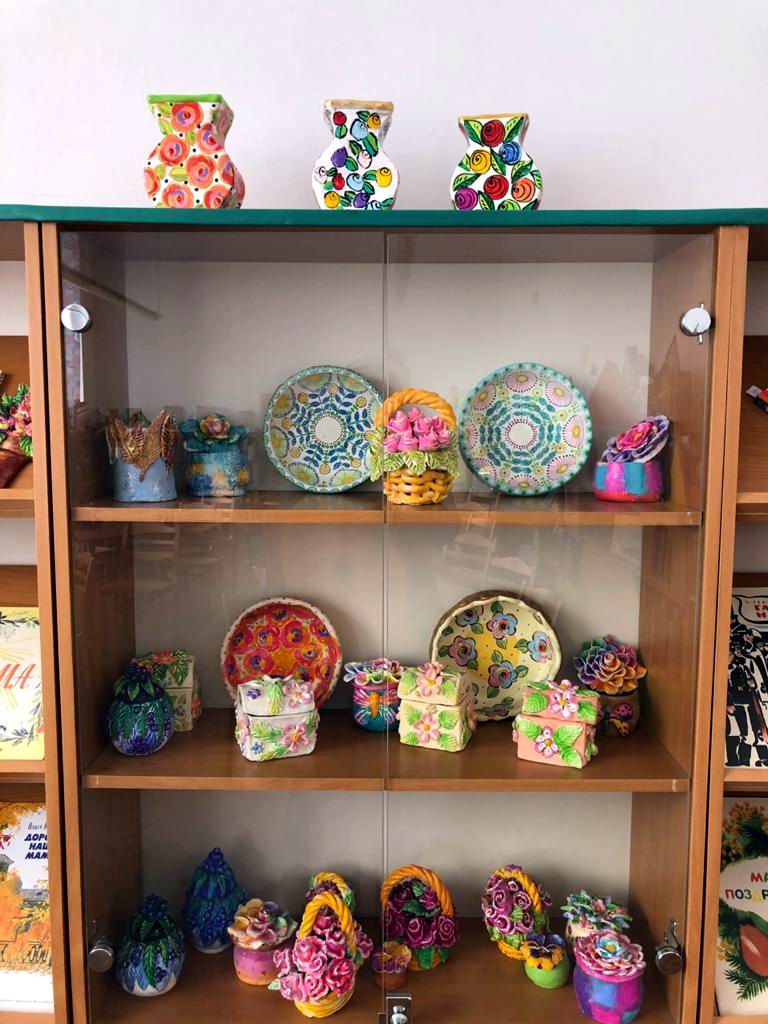 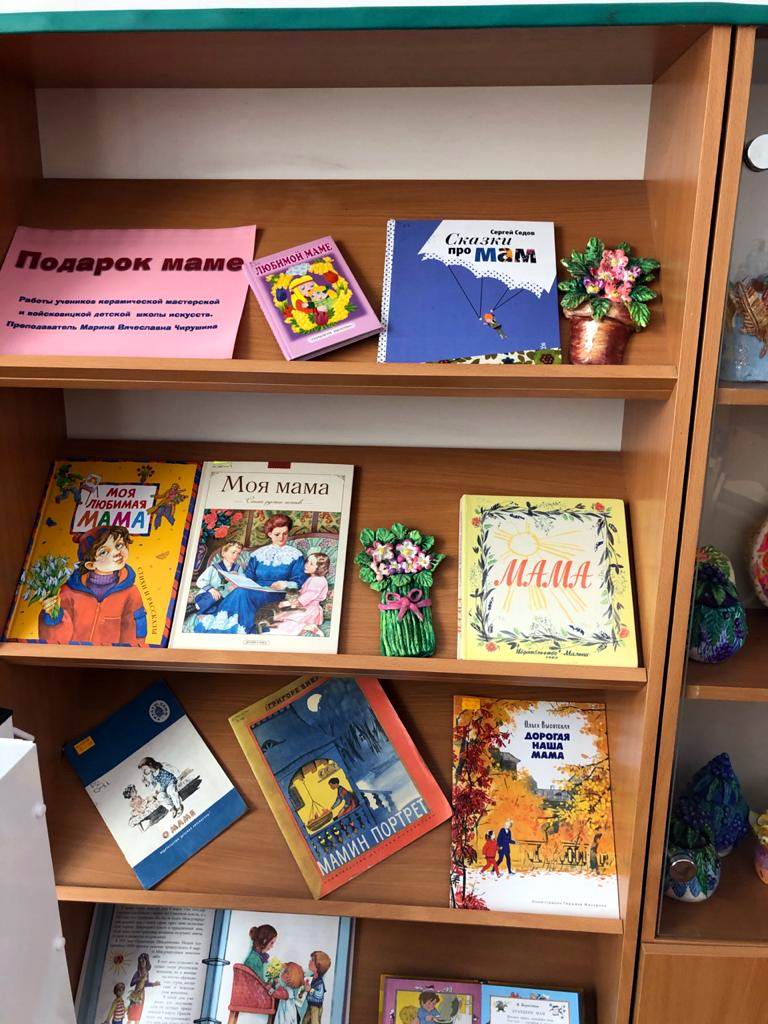 Все ученики нашего класса с огромным желанием и удовольствием делали работы для выставки «Подарок маме», которая проходила в городе Гатчине в Городской детской библиотеке на Киргетова. Выставка пользовалась большим успехом у гатчинцев, приводя в восторг, от красочных работ, детей и взрослых.
Мастер-класс «Цветы»
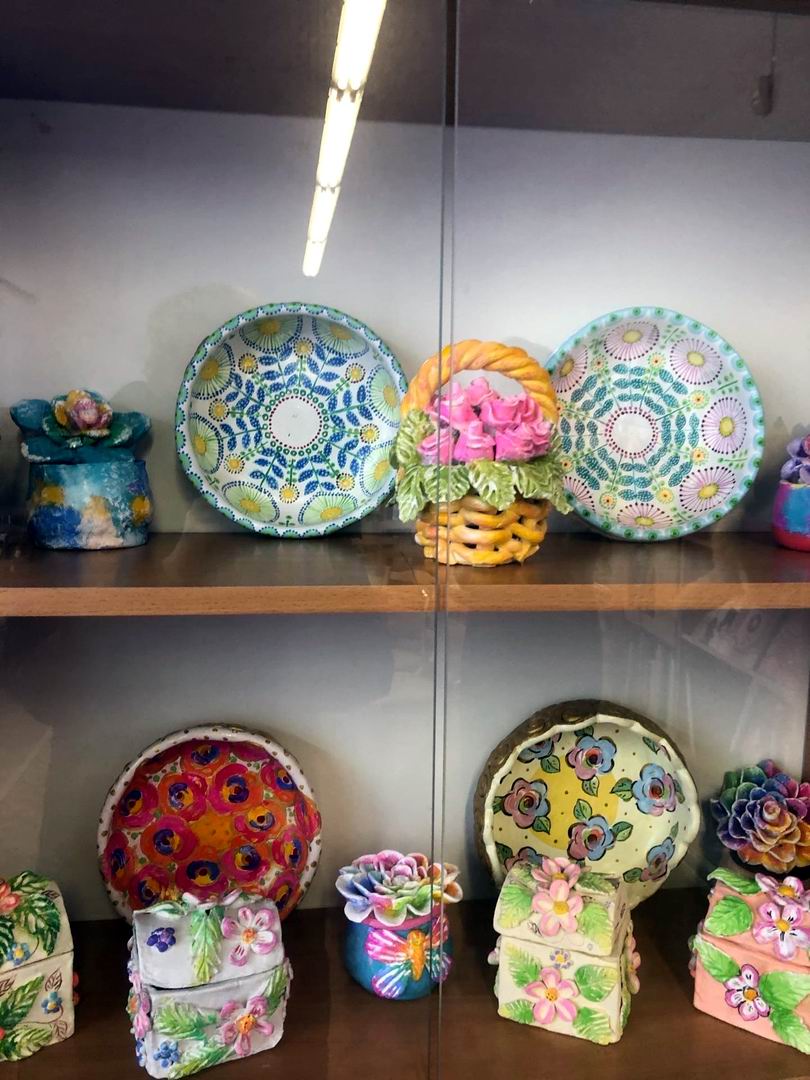 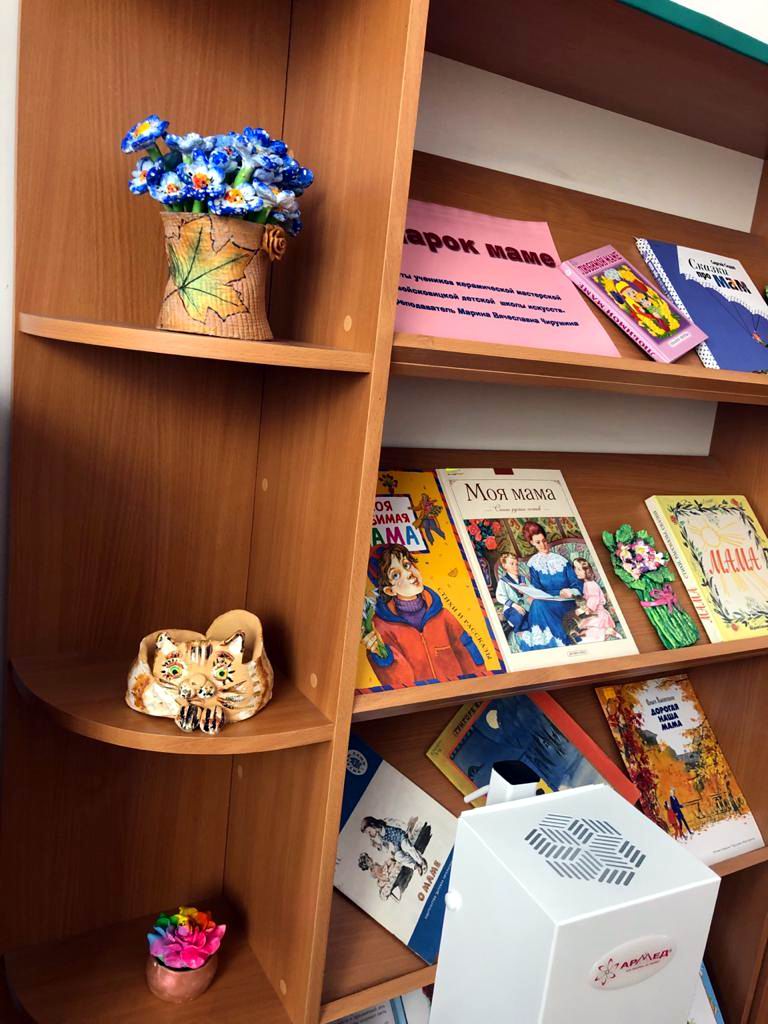 Мастер-класс, Урок
Григорьева Мария, Фёдорова Полина, Фёдорова Виктория.
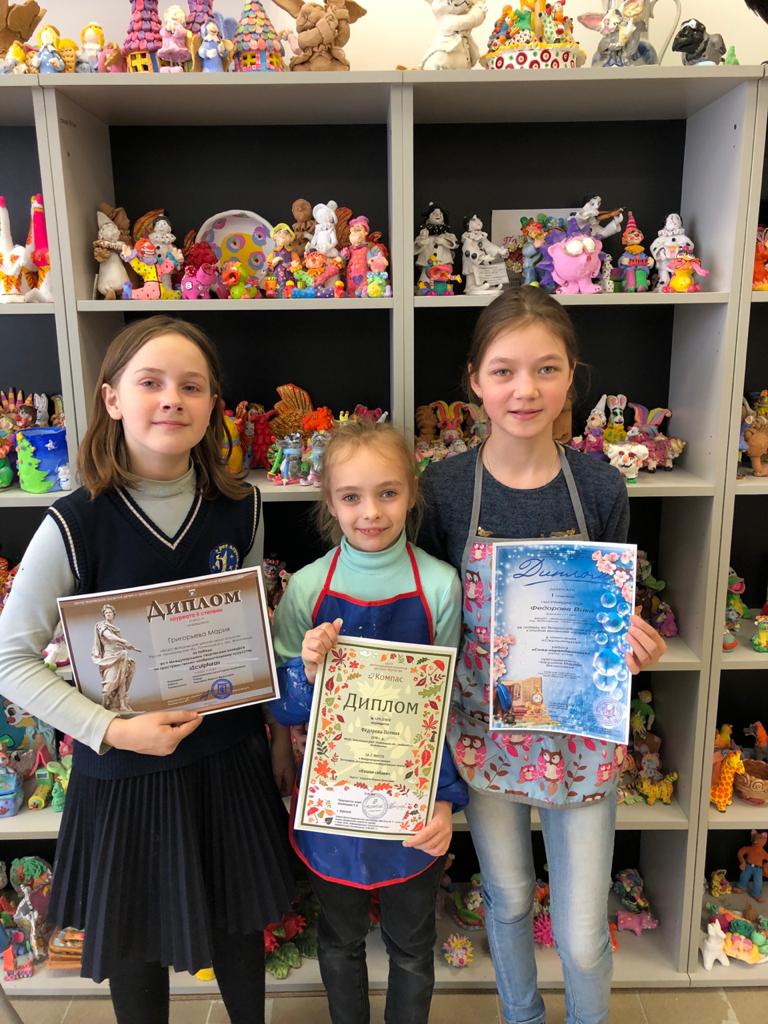